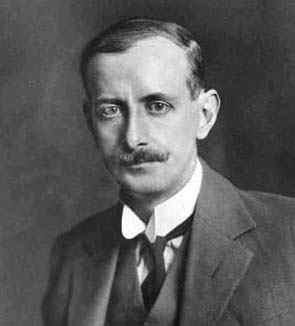 ECE 6382
Fall 2023
David R. Jackson
George N. Watson
Notes 16
Watson’s Lemma
1
Watson’s Lemma
Watson’s Lemma gives us a way to obtain the complete asymptotic expansion of integrals on the real axis that have an exponential type of kernel.
Note:
As  gets large, the main contribution to the integral comes from the region near s = 0.
Note: f (s) does not have to be analytic at s = 0.
More generally:
This form can be converted to the form above – please see extension given later.
N. Bleistein and R. Handlesman, Asymptotic Expansions of Integrals, Holt, Rinehart, and Winston, 1975 
(reprinted by Dover, 2010).
2
Watson’s Lemma (cont.)
Assume:
Note: 
This may or may not be a converging series.
Note: The numbers n are real numbers (not necessarily integers). Branch cuts are allowed!
This assumption means:
3
Watson’s Lemma (cont.)
Statement of Watson’s Lemma:
If
Then
In words: We can plug in the complete asymptotic series for f (s) into the integral and integrate term-by-term to generate the complete asymptotic expansion of the integral.
Please see the Appendix for a proof of Watson’s Lemma.
4
Watson’s Lemma (cont.)
We then have:
if
5
Watson’s Lemma (cont.)
Summary
Then we have:
6
Watson’s Lemma (cont.)
Extension:
Use:
or
Hence, we need only  to consider the case n = 1.
where
7
Watson’s Lemma (cont.)
Example:
8
Watson’s Lemma (cont.)
Example (cont.)
We first convert the integral into the “standard form” using n = 2 in our previous formula:
where
9
Watson’s Lemma (cont.)
Example (cont.)
We then have the “standard” form (with t  s,  g  f )
so
10
Watson’s Lemma (cont.)
Example (cont.)
So we now have:
where
We then plug into:
11
Watson’s Lemma (cont.)
Example (cont.)
We then have the final result:
12
Appendix
Proof of Watson’s Lemma:
Therefore
13
Appendix (cont.)
We need to show:
From the definition of “small o” we have the following statement: 
For any   we can choose a  small enough so that
14
Appendix (cont.)
For a large enough , we have
Since this is true for any , we have
15